Key Stage 3 and Key Stage 4 Knowledge Organiser Timetables:
Term 2 (October-January)
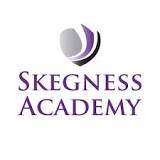